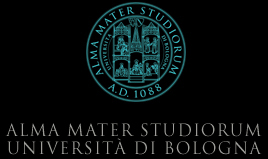 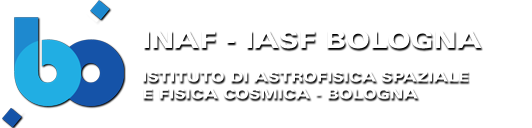 Formation and cosmic evolution of massive black holes
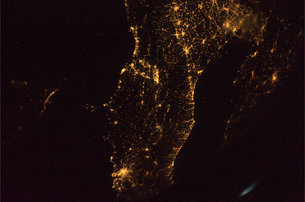 Andrea Merloni
MPE, Garching
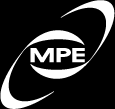 PhD School, Bologna, 04/2013
Syllabus
Monday:
Observational evidence of Supermassive Black Holes
 AGN surveys
Tuesday: 
The evolution of SMBH mass function and spin distributions
The first black holes
Thursday: 
The fundamental plane of active black holes
Accretion in a cosmological context: AGN feedback models
Friday: 
AGN-galaxy co-evolution: theoretical issues and observational evidences
Shedding light onto AGN/galaxy evolution issues with next-generation   of multi-wavelength facilities
Panchromatic Luminosity Functions
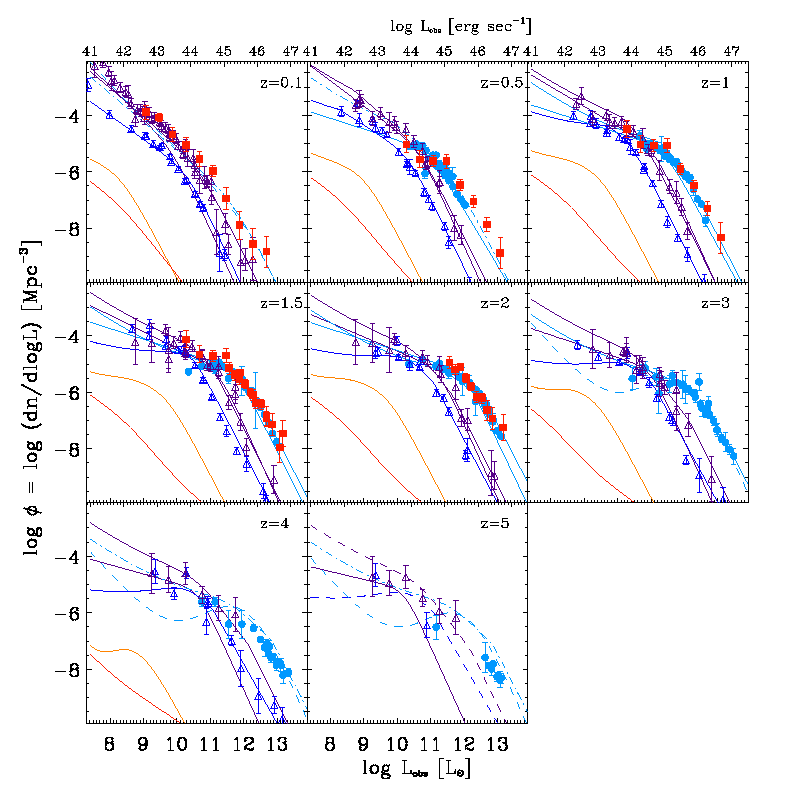 B-band QSOs
IR-selected AGN
0.5-2 keV AGN
2-10 keV AGN
Steep Spectrum radio AGN
Flat Spectrum radio AGN
Hopkins et al. (2007)
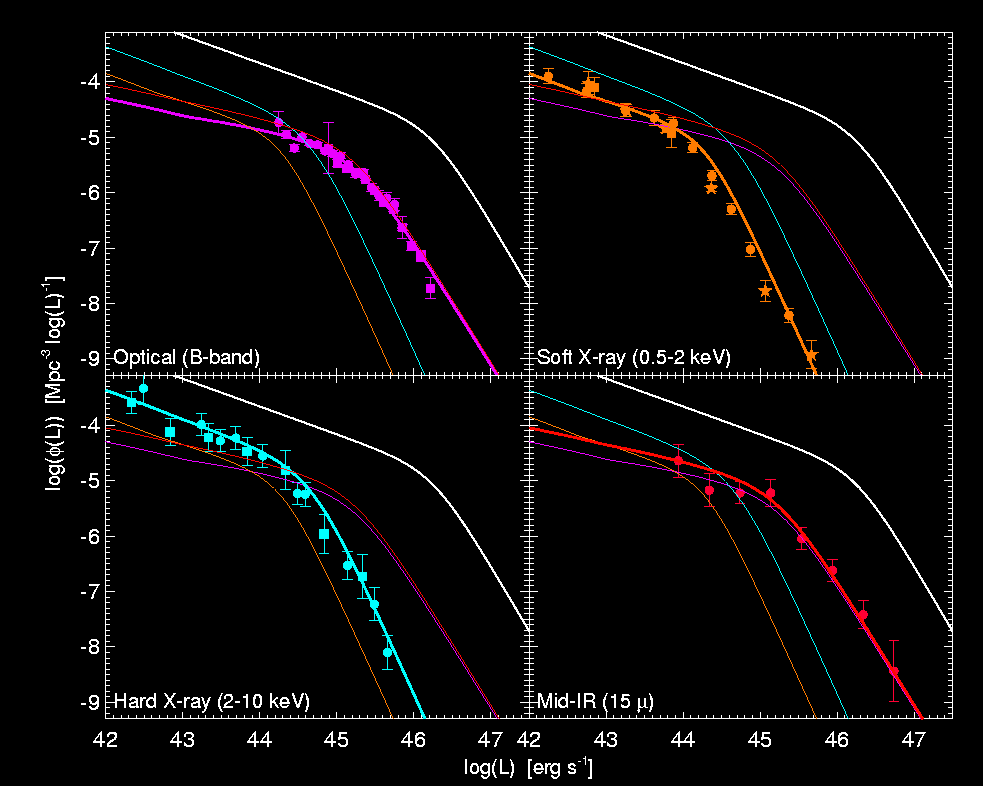 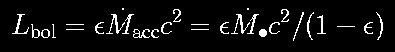 Radiative efficiency
BH growth rate
Accretion rate
Hopkins et al 2007
Bolometric corrections robustness
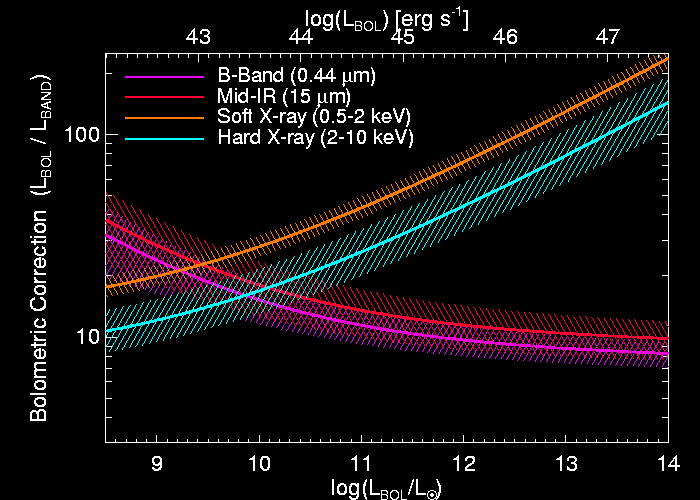 Crucial: varying X-ray bolometric
correction with luminosity (Marconi et al 2004)
Observed bolometric corrections
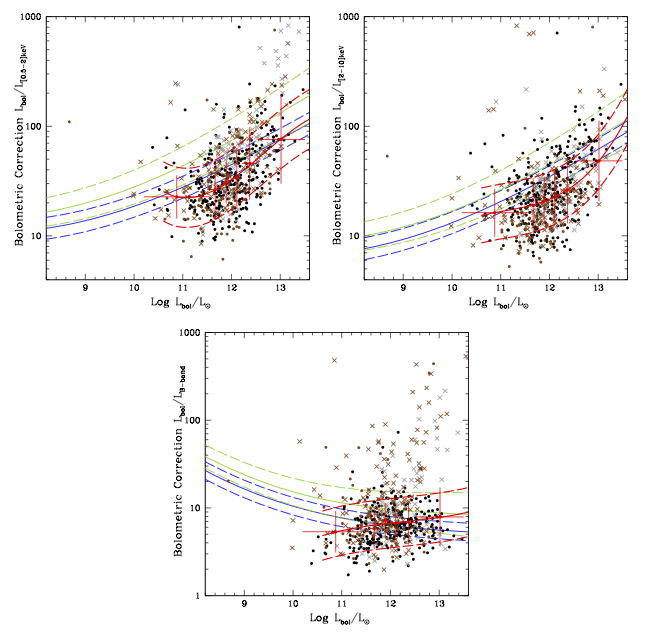 X-ray selected AGN in COSMOS survey
Lusso et al. 2012
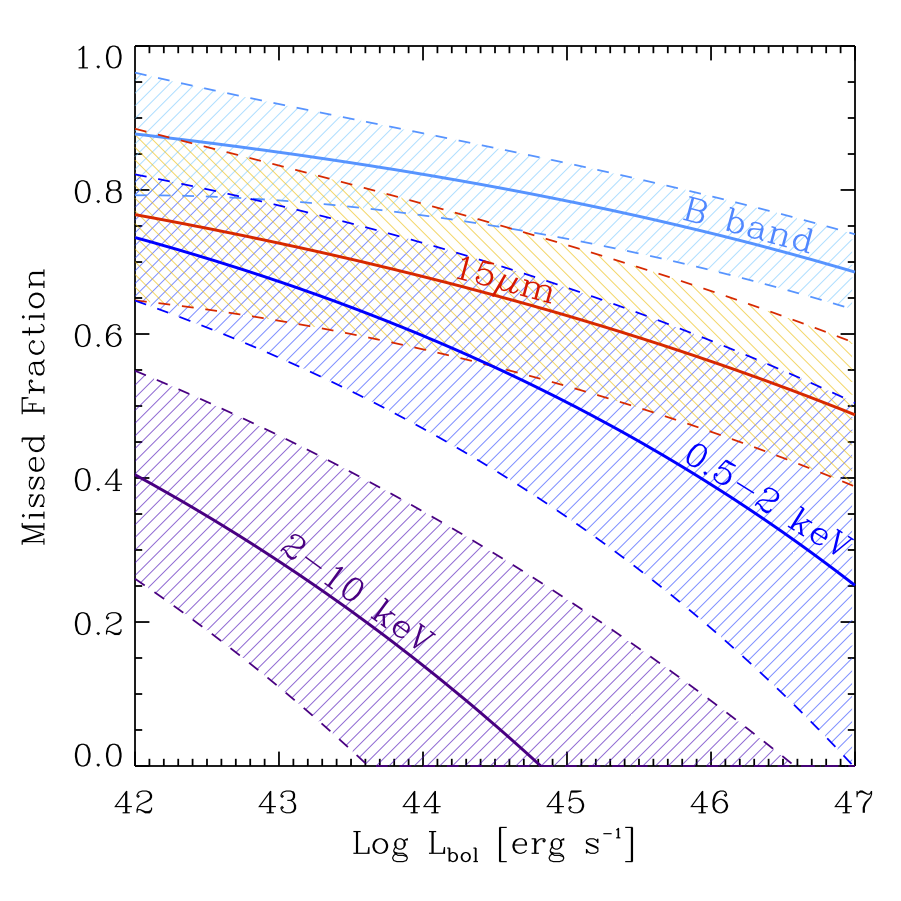 Hard X-rays provide by far the most 
complete census of AGN activity
Panchromatic Luminosity Functions
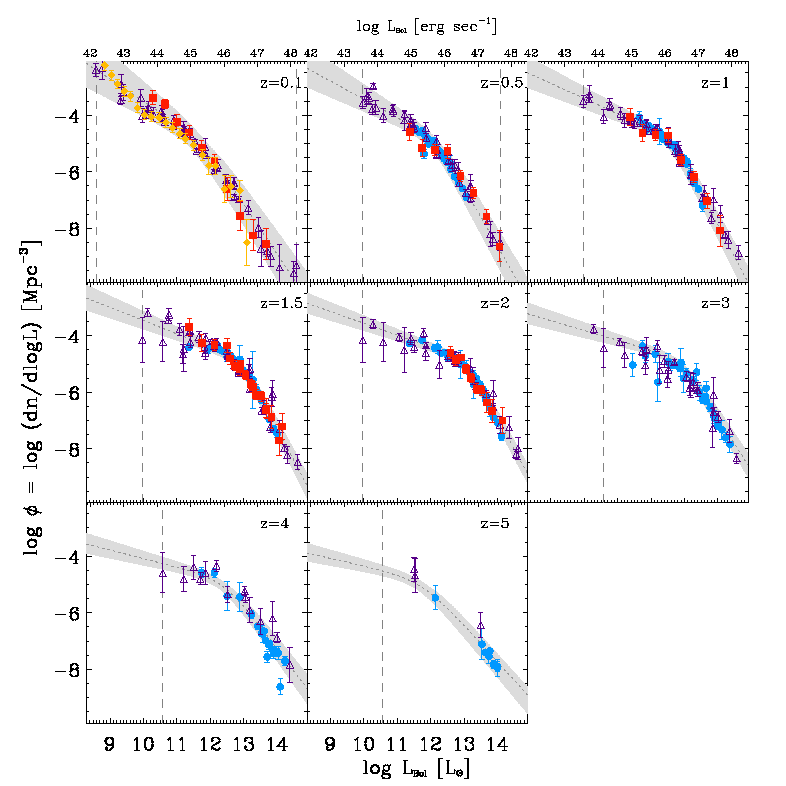 See Hopkins et al. (2007); 
Marconi et al. (2004)
Panchromatic Luminosity Functions
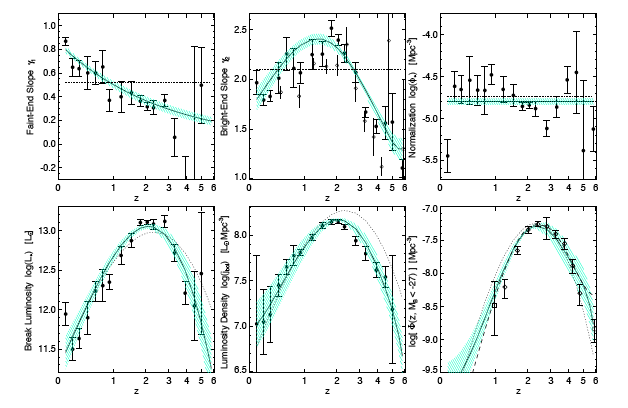 “Downsizing”
Hopkins et al. (2007)
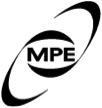 AGN as accreting BH: the Soltan argument
Soltan (1982) first proposed that the mass in black holes today is simply related to the AGN population integrated over luminosity and redshift
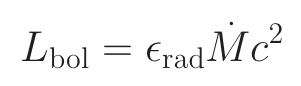 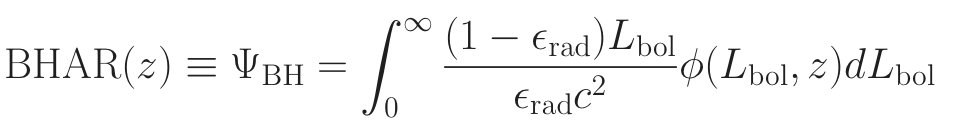 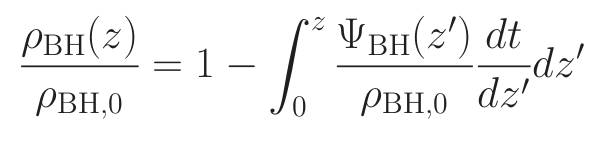 Fabian and Iwasawa (1999) ~0.1; Elvis, Risaliti and Zamorani (2002)  >0.15; 
Yu and Tremaine (2002) >0.1; Marconi et al. (2004) 0.16>  >0.04;
 Merloni, Rudnick, Di Matteo (2004) 0.12>  >0.04; Shankar et al. (2007)  ~0.07
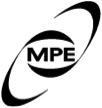 Convergence in local mass density estimates
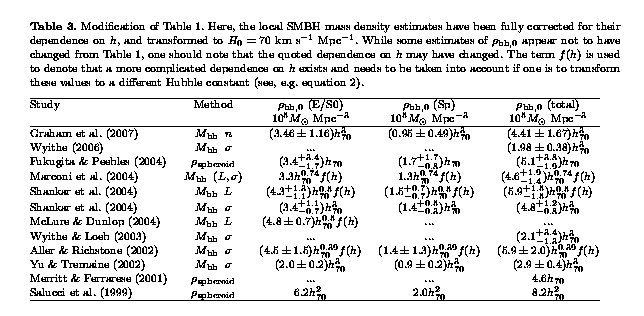 





Graham and Driver (2007)
Constraints on radiative efficiency rad
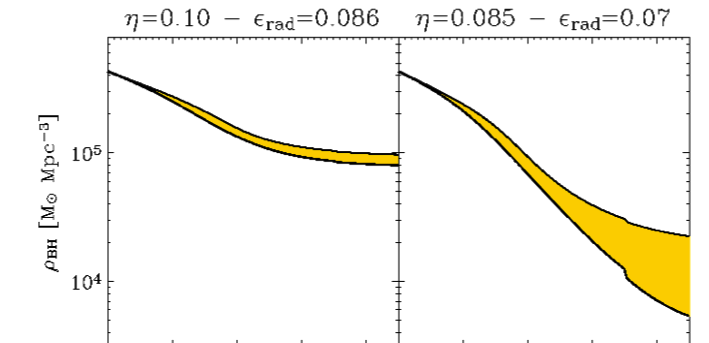 0=BH,0/(4.2x105)
i=BH(z=zi)/BH,0
(Input from seed BH formation 
models needed!)
1
2
3
4
1
2
4
3
CT=BH,CT/BH,0
(Fractional Mass density of SMBH grown in a Compton Thick, heavily obscured phase)
redshift
lost=BH,lost/BH,0
(Mass density of SMBH ejected from galactic nuclei due to GW recoil after mergers)
rad ≈ 0.07/[0 (1-CT-i +lost)]
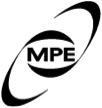 Merloni  and Heinz 2008
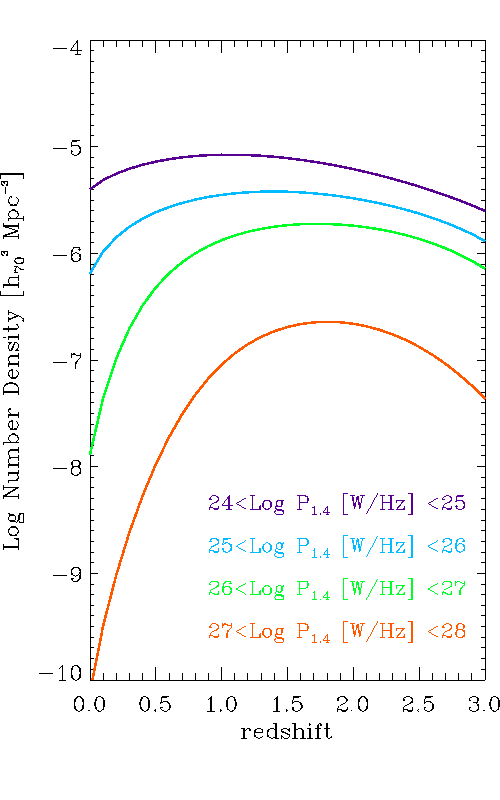 X-rays (2-10 keV)
Miyaji et al. in prep.
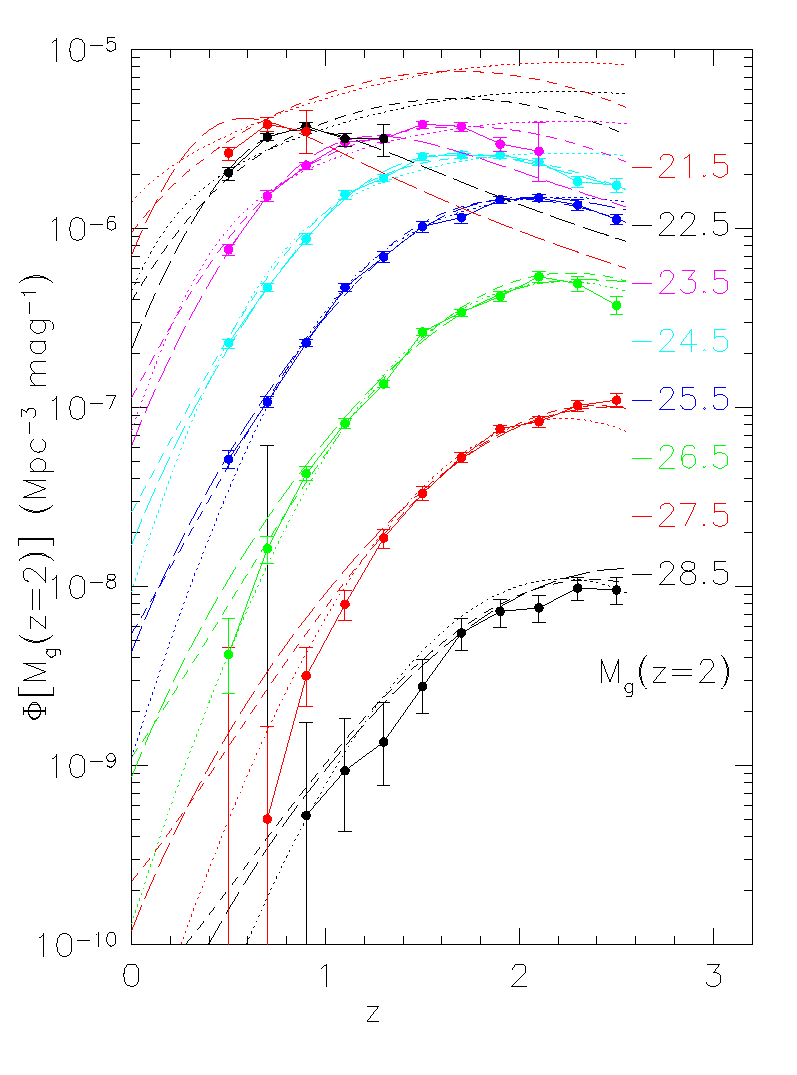 Radio (1.4 GHz)
from Massardi et al. 2010
Optical (g-band) 2DF-SDSS
Croom et al. (2009)
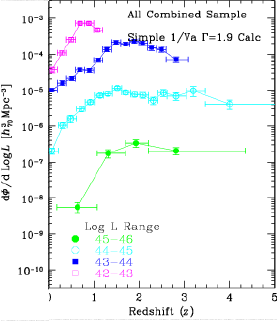 AGN downsizing: multicolor view
Qualitatively similar evolution (“downsizing”)
Brightest objects at z<1 and z>3 still very uncertain (Area is KEY)
Mass density of active SMBH
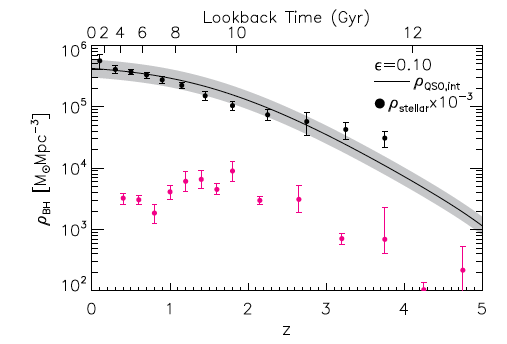 Optically selected, broad line QSOs (SDSS DR7).

SMBH mass is estimated using the “virial” method (see Lesson 1).
Q: How can we get an estimate of the TOTAL SMBH mass function?
Shen and Kelly 2012
Understanding the mass function evolution
BH mass can only increase*
As opposed to galaxies, BHs do not transform into something else as they grow**
BHs are like teenagers: they let us know very clearly when they grow up (AGN)
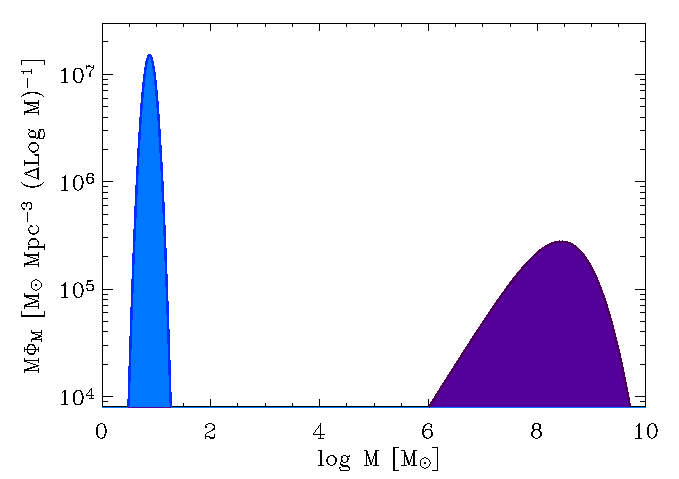 *Kicked BH after mergers can introduce a loss term in the continuity equation
**Merging BH alter the Mass function
Continuity equation for SMBH growth
Need to know simultaneously mass function (M,t0) 
and accretion rate distribution F(dM/dt,M,t) [“Fueling function”]
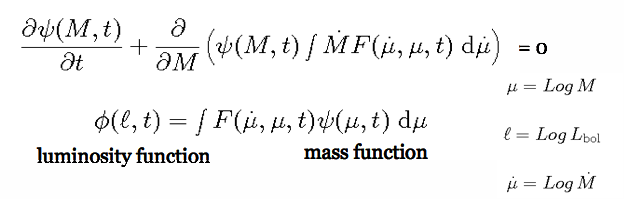 Cavaliere et al. (1973); Small & Blandford (1992); Merloni+ (2004; 2008; 2010)
Fractional Mass evolution: Downsizing
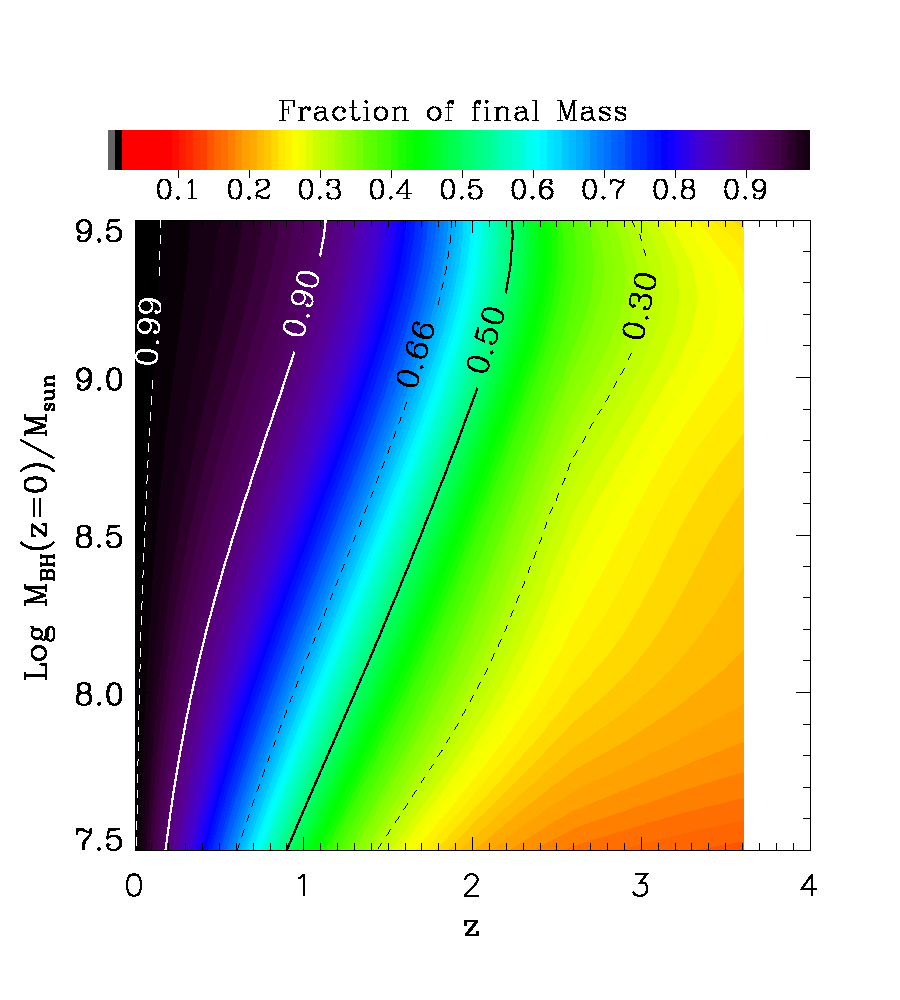 Merloni+ 2010; Lamastra et al. 2010
Mass function evolution: models
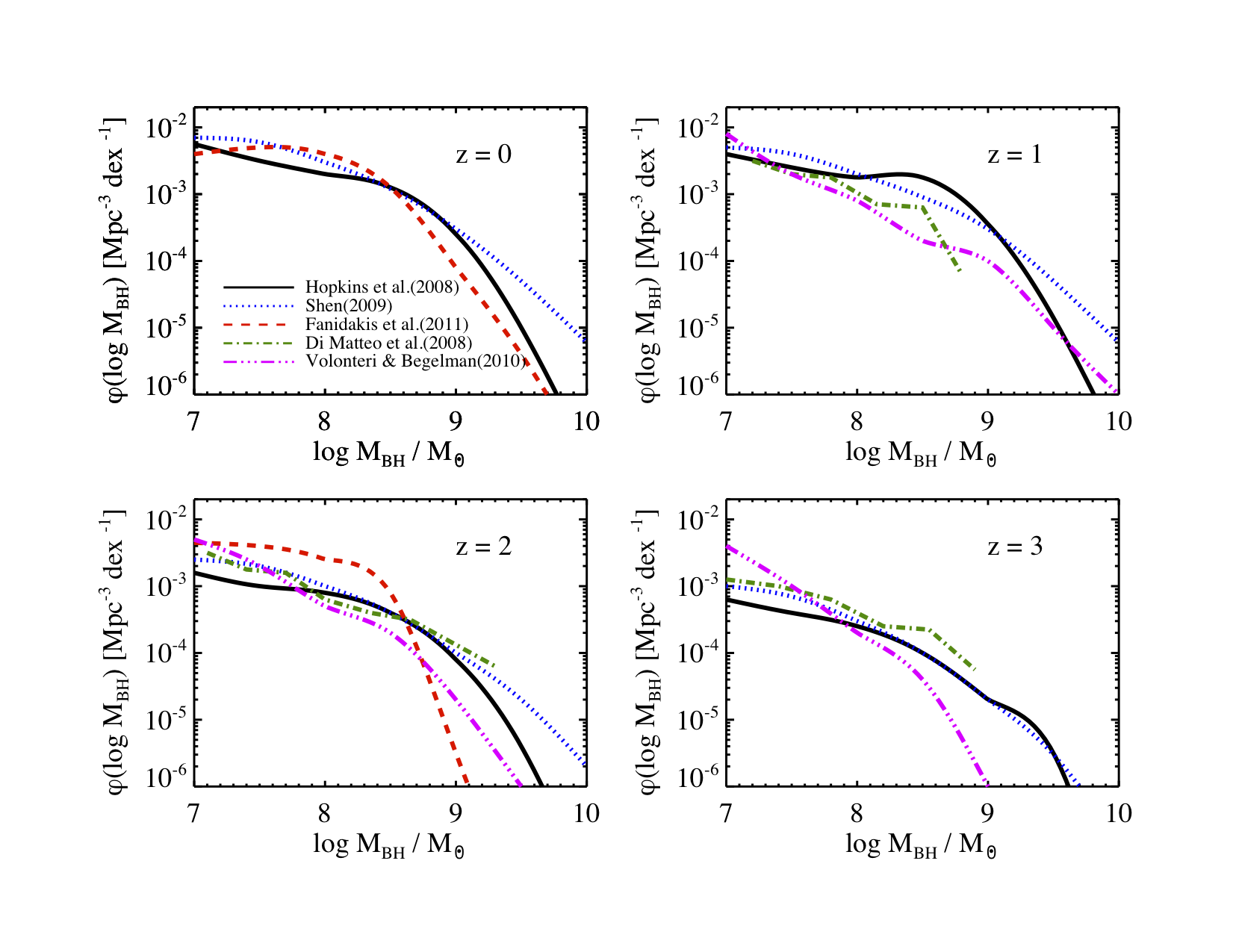 Kelly & Merloni  2012
Mass functions of SMBH
z=0
z=2
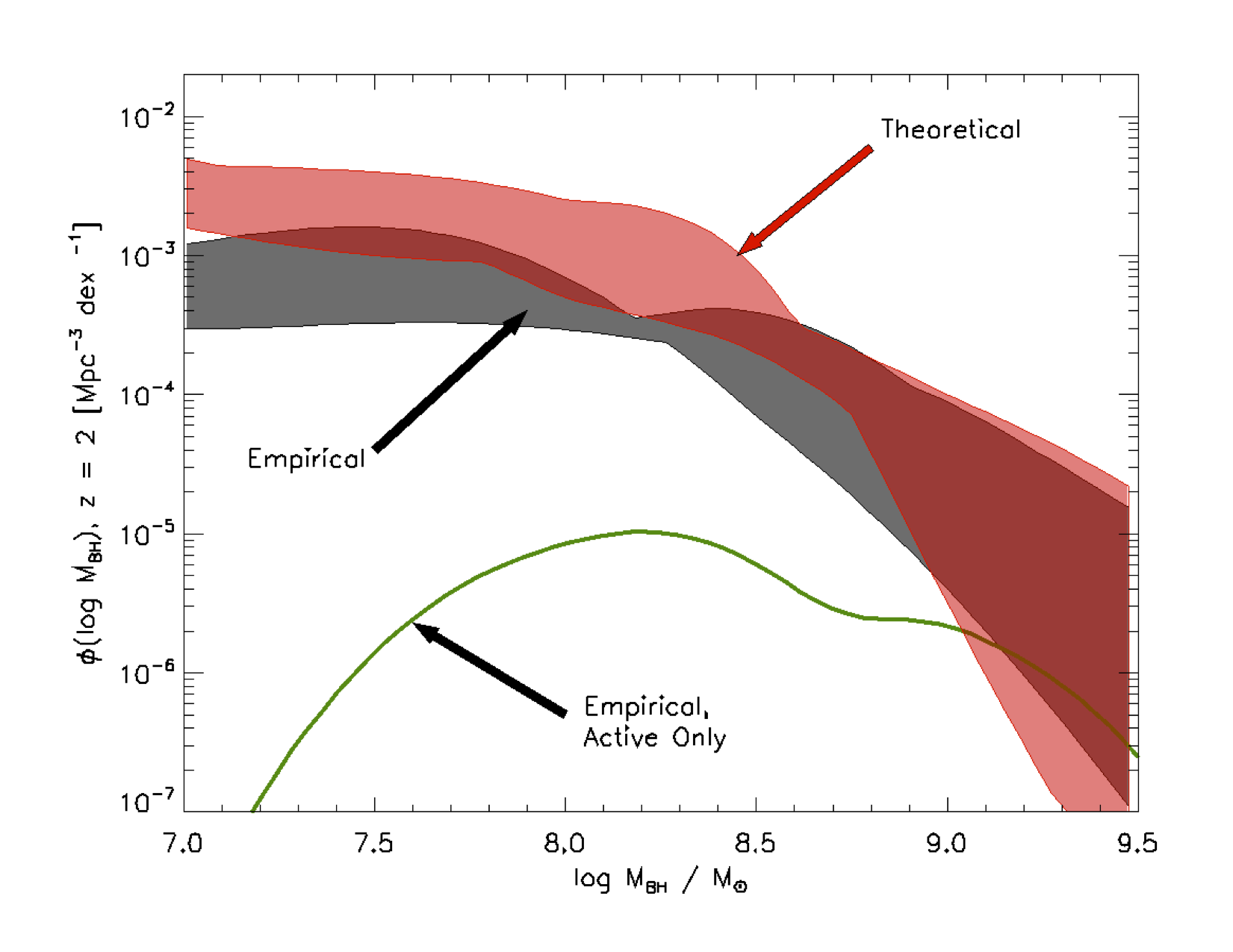 Kelly and Merloni 2012
So far, I have assumed that the average radiative efficiency is constant (does not depend on mass, redshift, etc.), and tried to infer the distribution of accretion rates
What if we assume a shape for the accretion rate distribution?
Continuity equation for SMBH growth II.
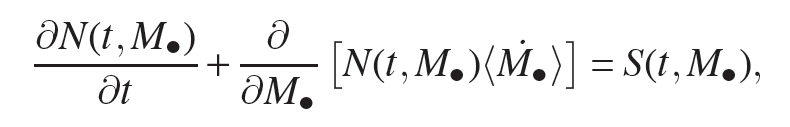 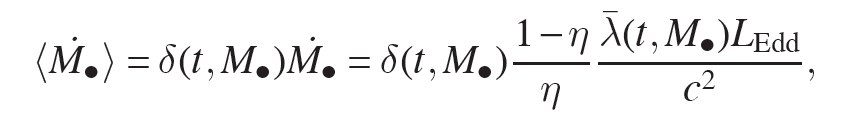 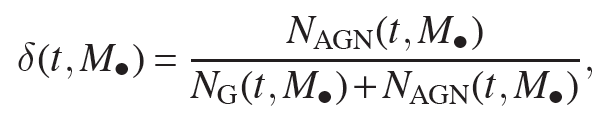 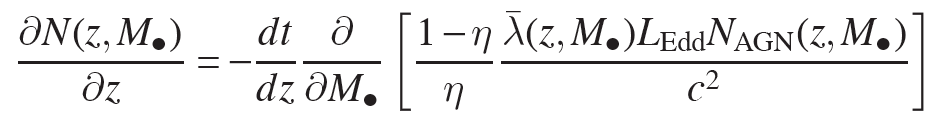 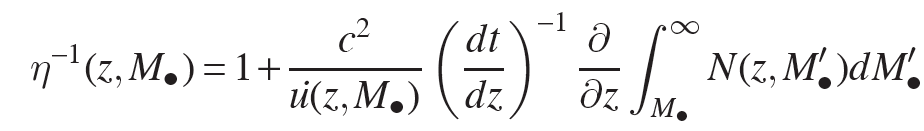 Constraints on variations of radiative efficiency
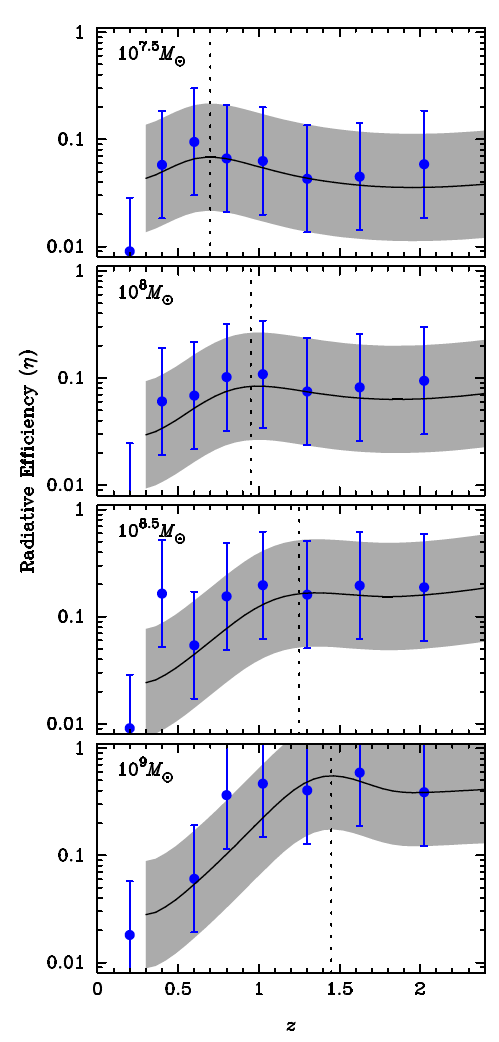 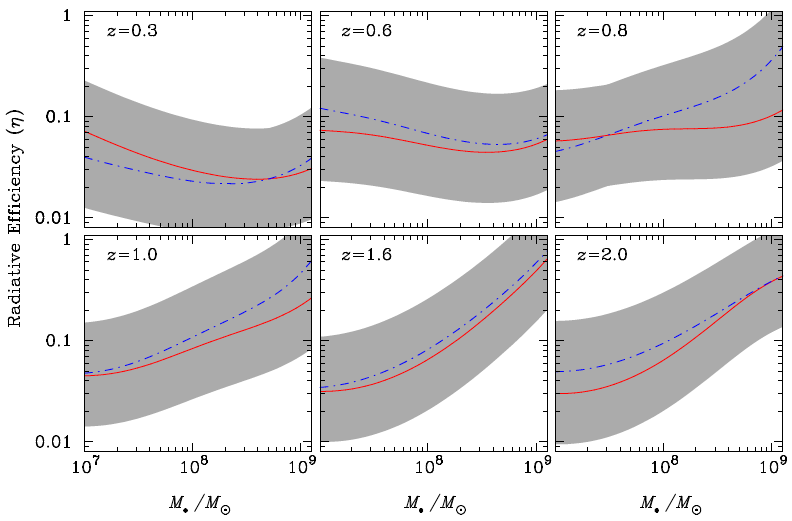 Li et al. 2011
Excursus: mergers
Credit: NASA, ESA, and F. Summers (STScI)
Simulation Data: Chris Mihos (Case Western Reserve University) and Lars Hernquist (Harvard University)
The effect of Mergers
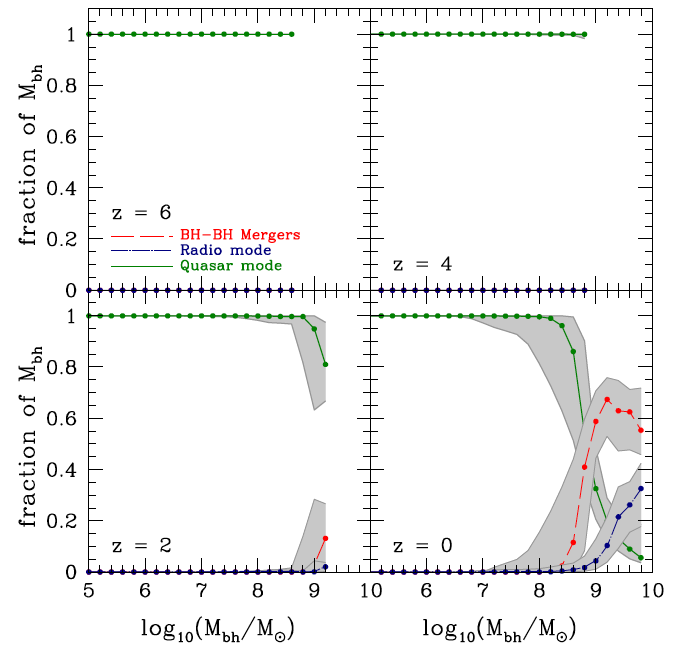 Fanidakis et al. 2011
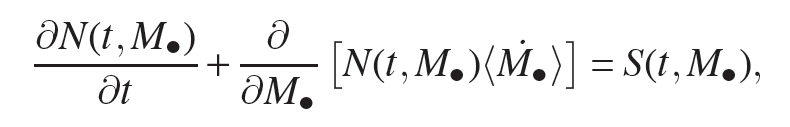 Excursus: SMBH mergers and spin evolution
Recently, great progress in the general relativistic simulations of coalescing Black Holes (Pretorius 2007)
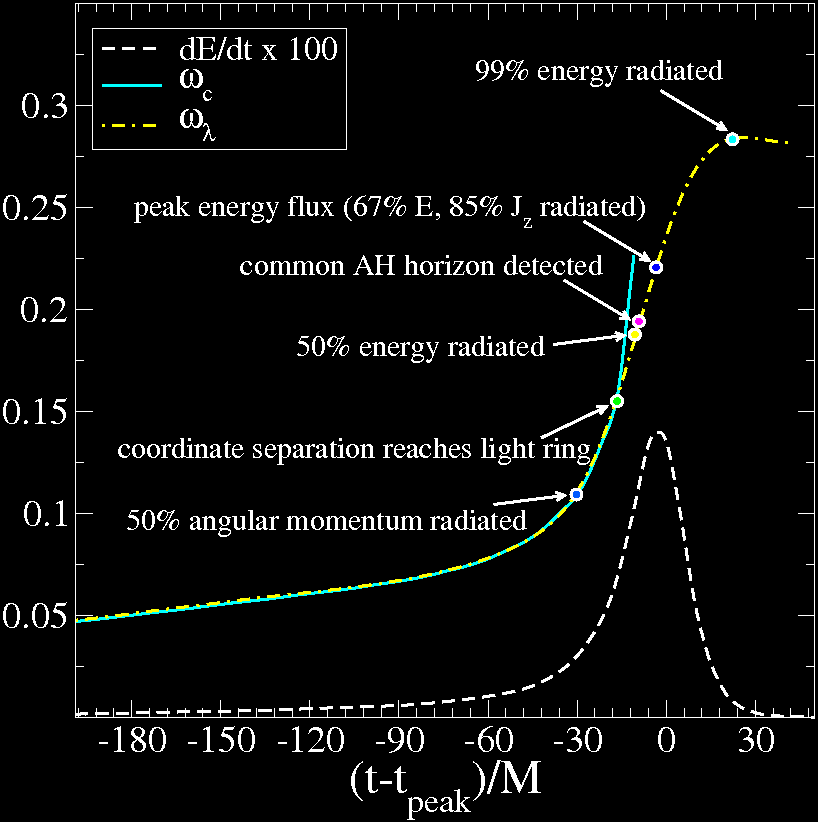 Boyle et al. 2007
(Pretorius 2007)
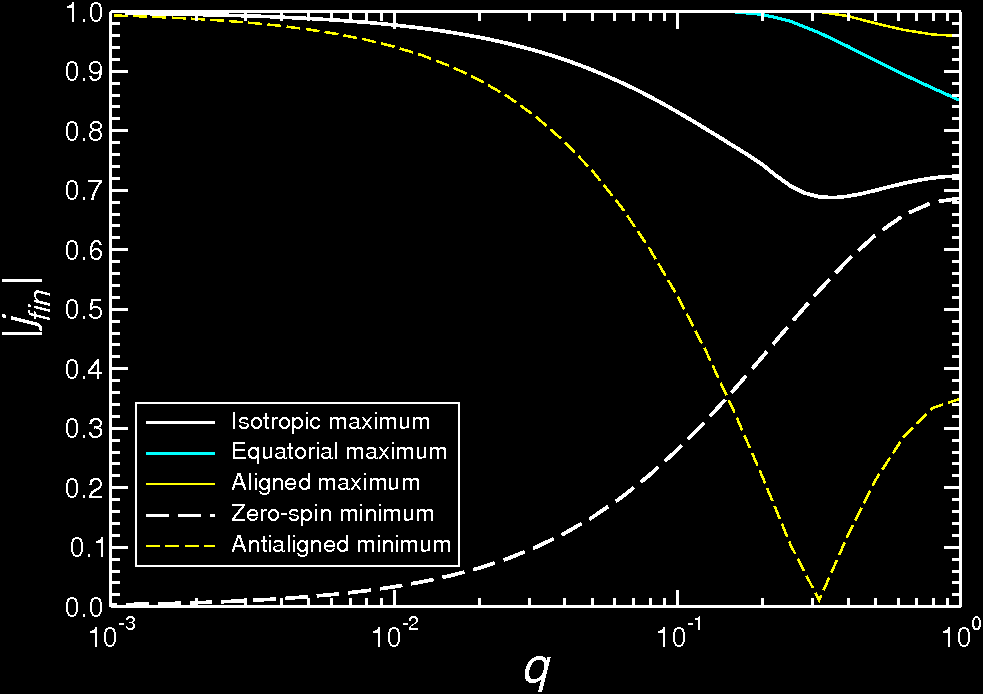 Zero spin, equal mass merger case
Final spin = 0.69
Berti and Volonteri (2008)
Excursus: final spin and GW recoil
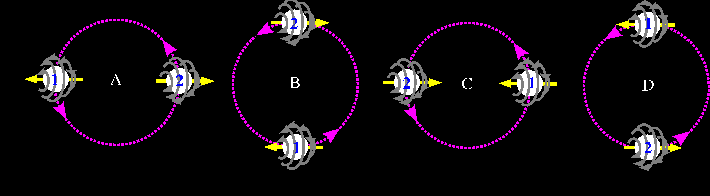 Spin in the equatorial plane: 
maximum kick (>2000km/s)
(Pretorius et al., Buonanno et al)
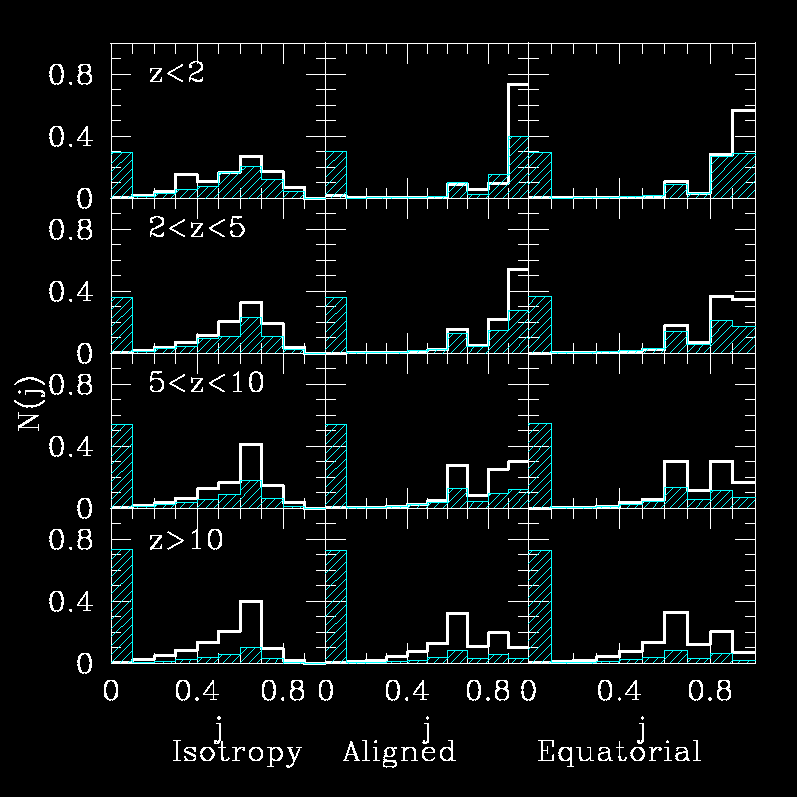 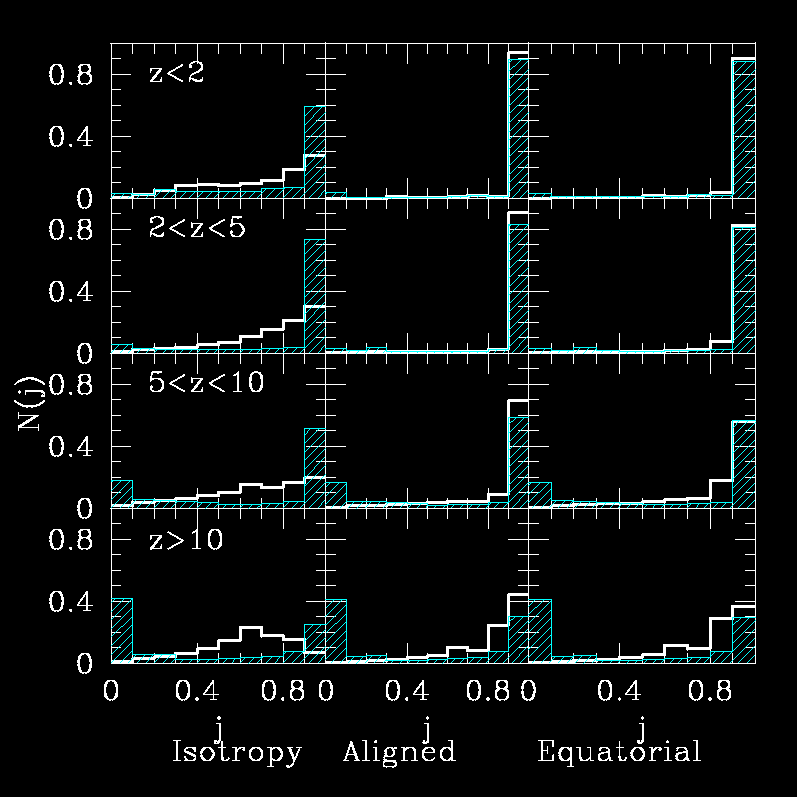 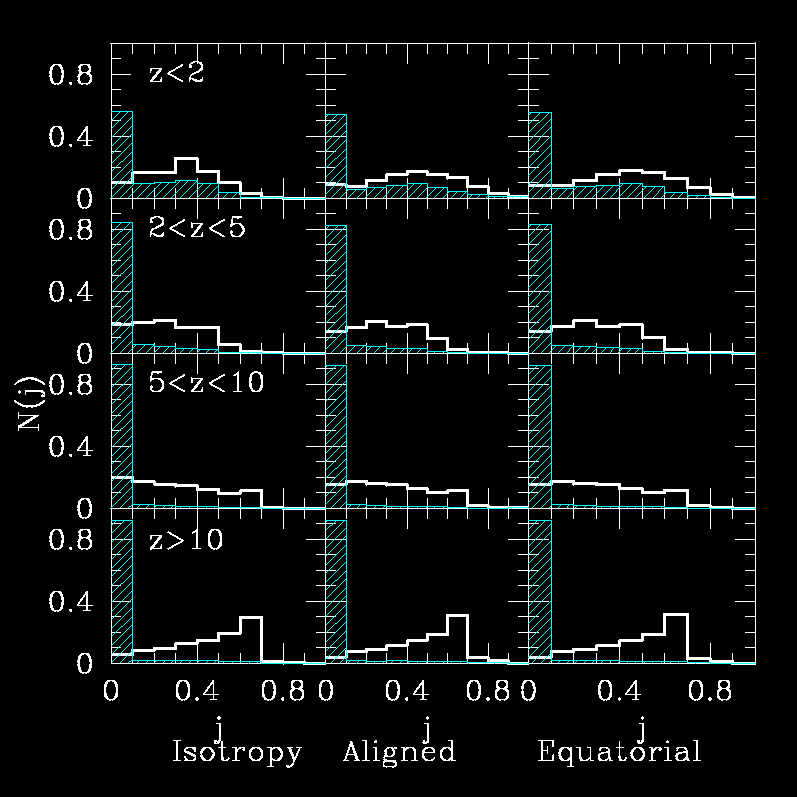 SMBH spin evolution: accretion vs. mergers
Mergers+disc accretion
Mergers+chaotic accretion
Mergers Only
Berti and Volonteri (2008)
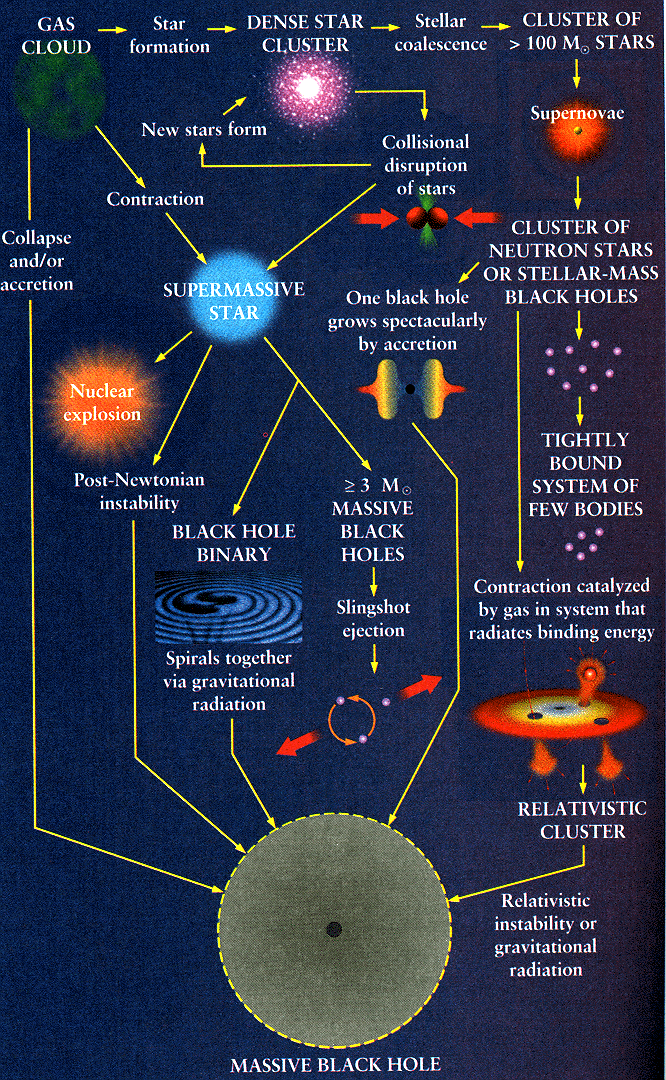 The first black holes
Begelman & Rees: Gravitiy’s fatal attraction
The highest redshift QSOs
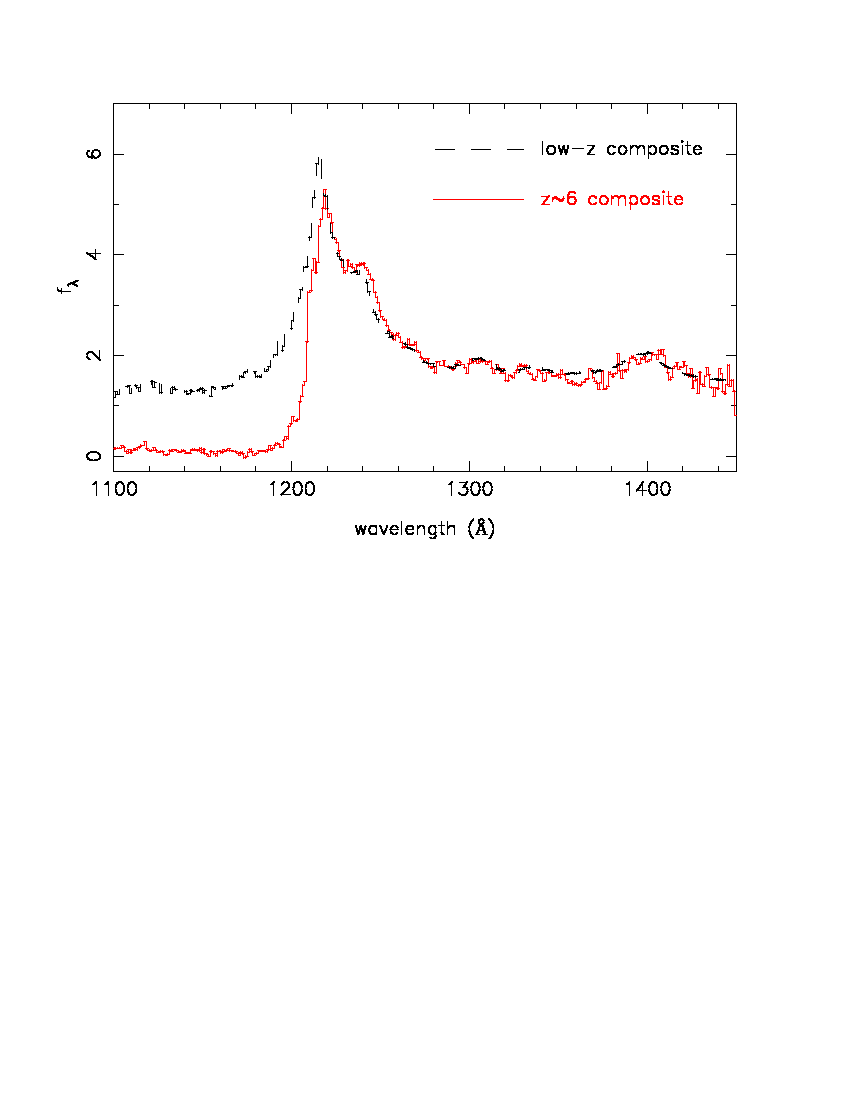 Very Large Masses (Mbh>109 Msun)
Very Large metallicities
Fan et al. (2004)
The highest redshift QSOs: the time problem
Available time from z=30 till z=6 is about 0.8 Gyr. 
Assume SMBH growth  at the Eddington limit:

dM/dt=(1- ) Ledd/(rad c2)

Assuming, for simplicity, =rad 

M(t)=M(0) exp [(1- )/ * t/tedd]

With tedd=0.45 Gyr


Upper limit on  !
The highest redshift QSOs: the time problem
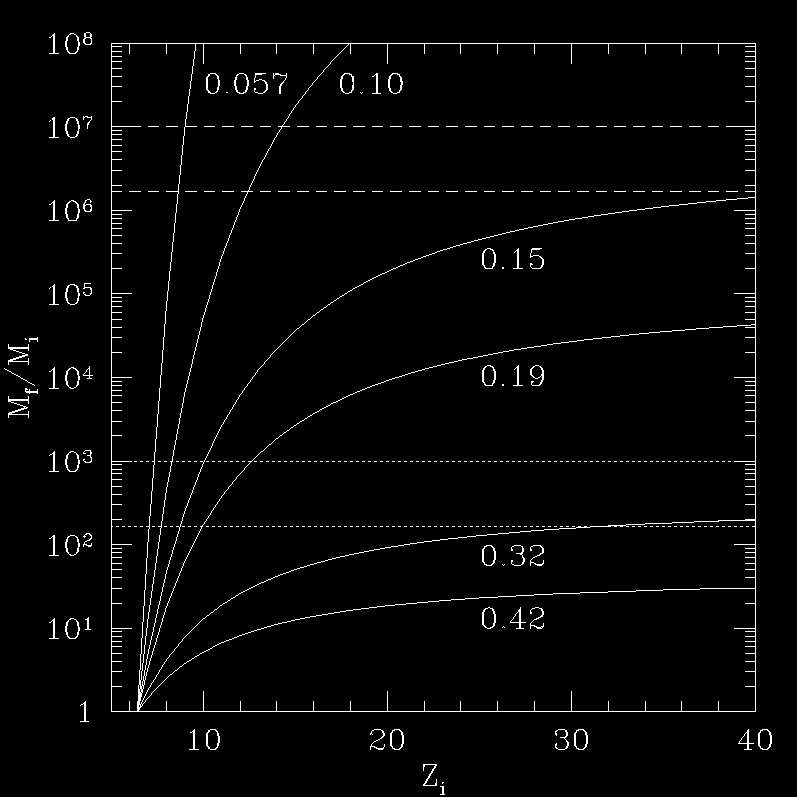 PopIII remnants seeds 
(100<M/Msun<600)
Massive seeds 
(106<M/Msun<6x106)
Shapiro (2005)
The highest redshift QSOs: efficiency problem
BH growth by accretion via standard thin disc from an initial state with M=Mi and spin a=ai

Spin evolves according to:

af=(rISCO,i1/2/3) **[4-(3rISCO,I* 2 -2 )1/2]

Where =Mi/Mf

An initially non-rotating BH is spun up to af=1 if    =Mi/Mf=6 1/2≈2.45

Prolonged coherent accretion episodes imply high efficiency!
Keeping the spin low: chaotic accretion
Accretion proceeds via a succession of small episodes in which 
the disc angular momentum is always smaller than the hole’s one

a≈(Mdisc/M)rd-1/2
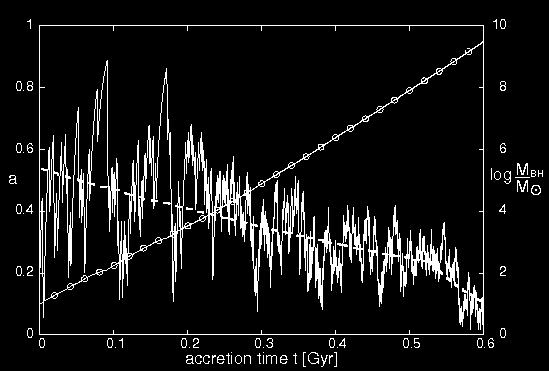 For rd ~ self-gravitating radius,
 Mdisc ~ 0.1% M
King and Pringle (2006)
King et al. (2008)
Spin distributions (z=0)
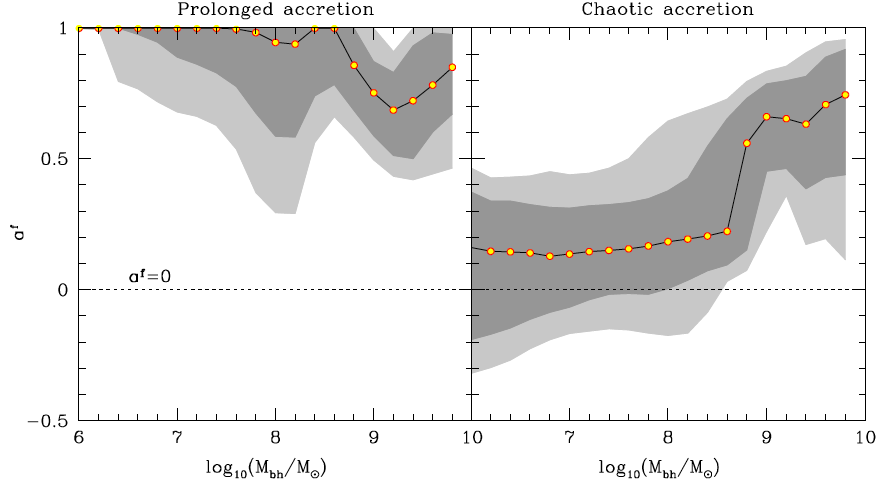 Fanidakis et al. 2011
Seed black holes formation
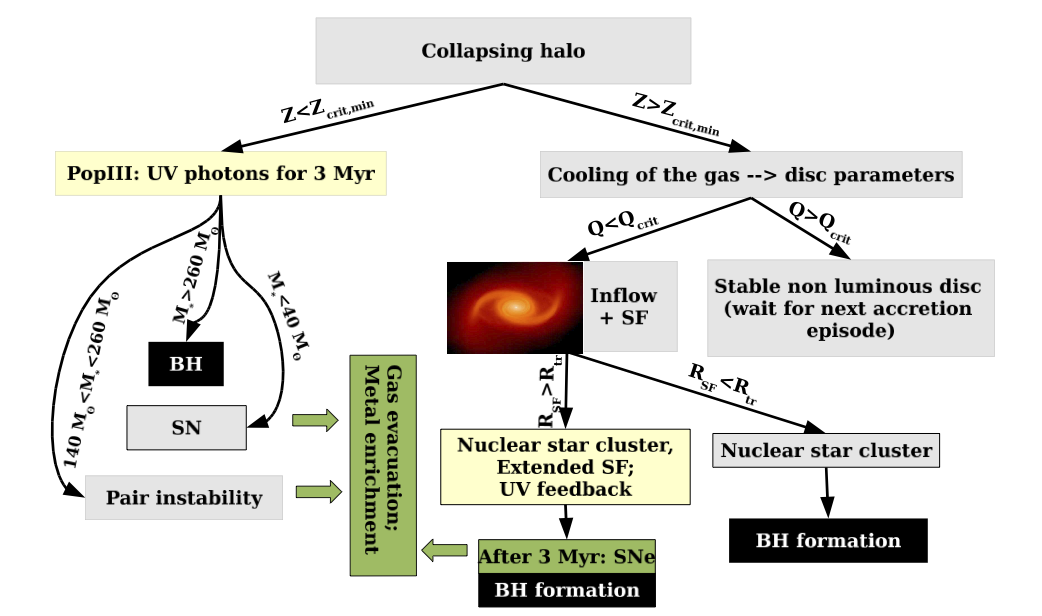 Devecchi et al. 2012
Supercritical Accretion and Quasistars
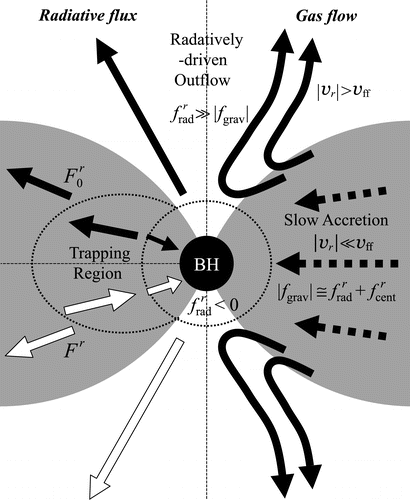 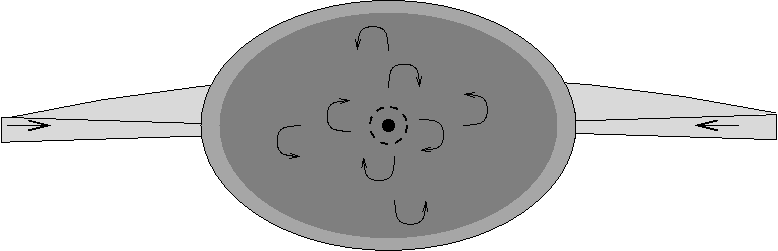 Begelman et al. (2006;2008)
In a supercritical accretion disc (left) BH growth rate can be super-Eddington, as the photons are trapped in the flow
In a Quasistar, a BH sits in the center of a convective envelope and grows at the Eddington rate of a supermassive star
Begelman et al. ‘82; Ohsuga et al. (2007)
Growth and death of a Quasistar
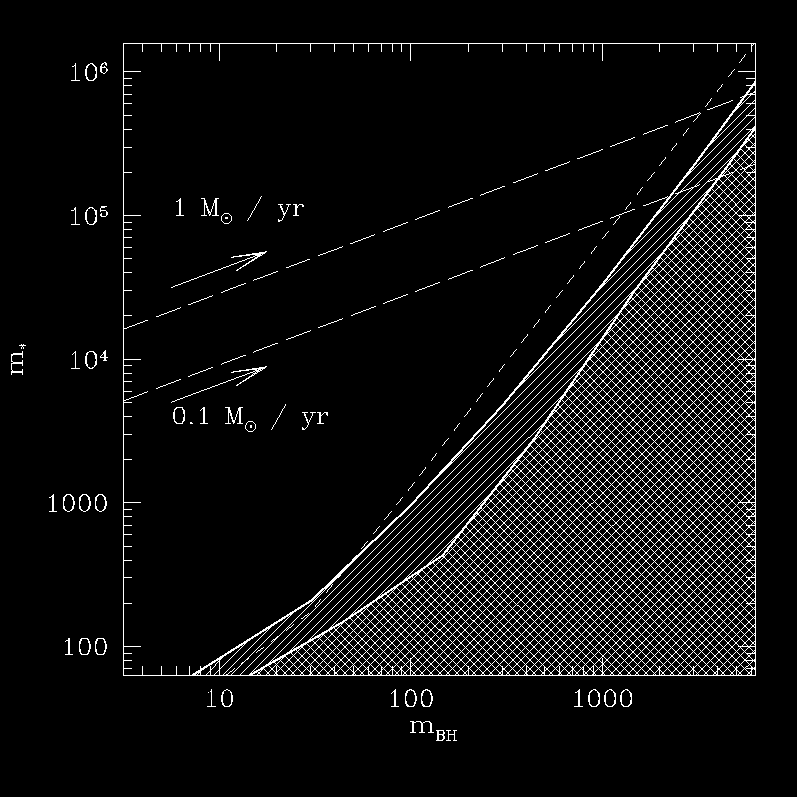 Infall rates >100 times larger 
 than for Pop III star formation 
(“bars in bars” instability)
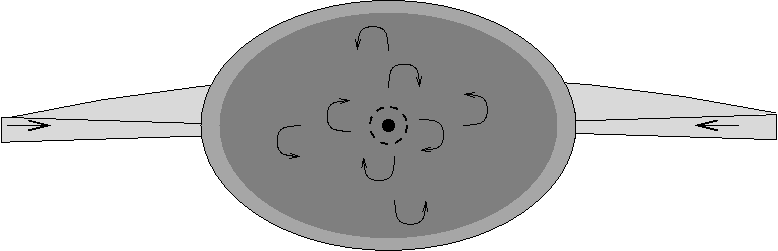 A PopIII Quasistar may form  by direct collapse in the core  a pristine pre-galactic halos where atomic hydrogen cooling is efficient
In less than a million years a 104 BH may be born
forbidden
photospheric temp.
EVAPORATION
Begelman et al. (2008)
Predictions: early (seed) BH mass functions
Using a model for gas collapse in pre-galactic halos that ccounts for gravitational stability and fragmentation
Q is a stability parameter: lower Q implies more stable discs
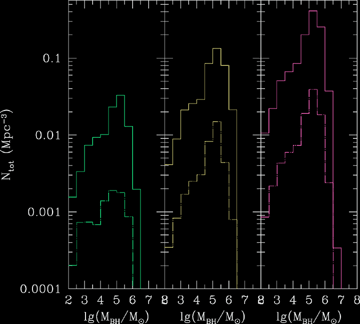 Solid lines: z=15; dashed z=18
Q=1.5
Q=2
Q=3
Volonteri et al. (2008)
High-z constraints on BH density
Optical QSOs
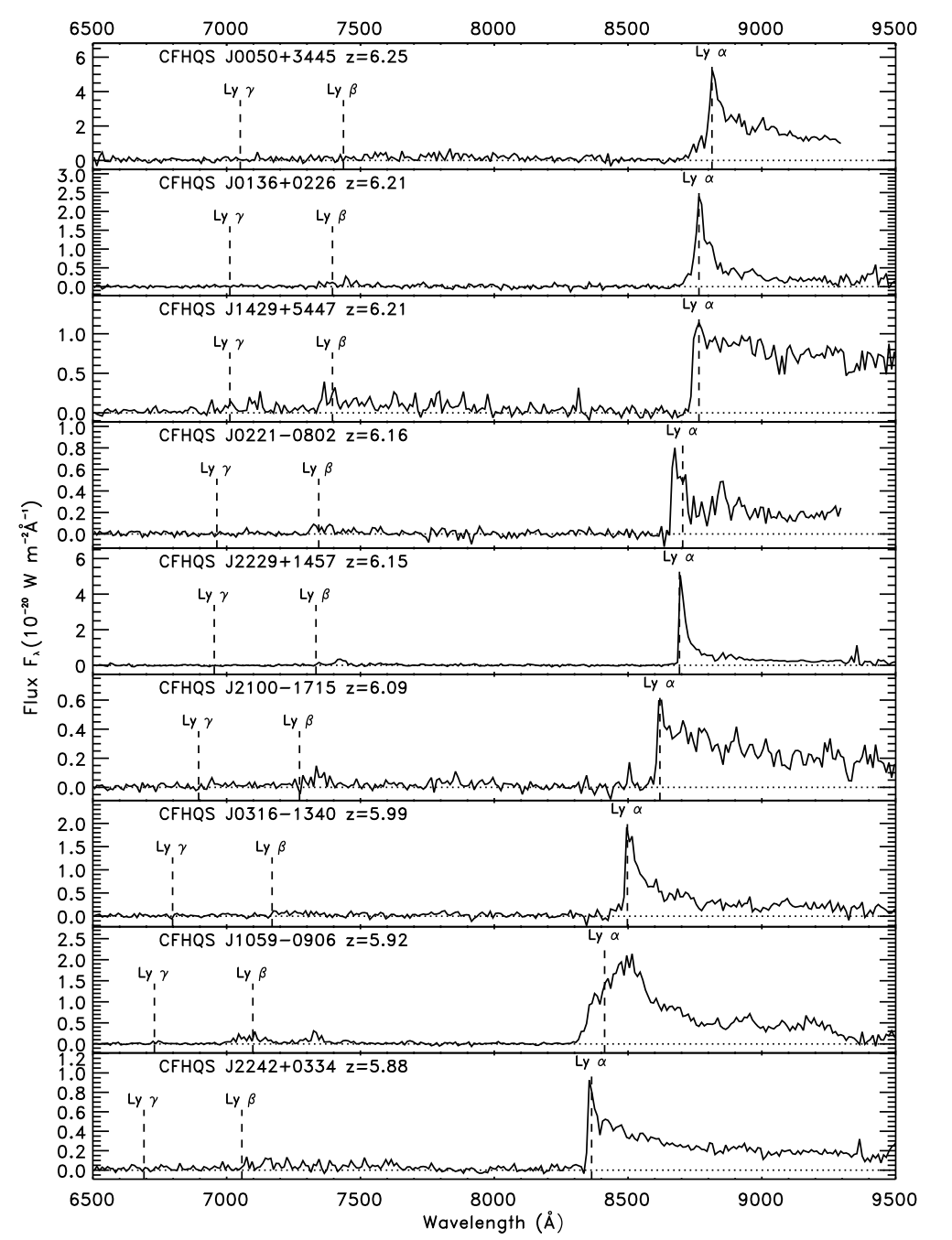 X-ray QSOs
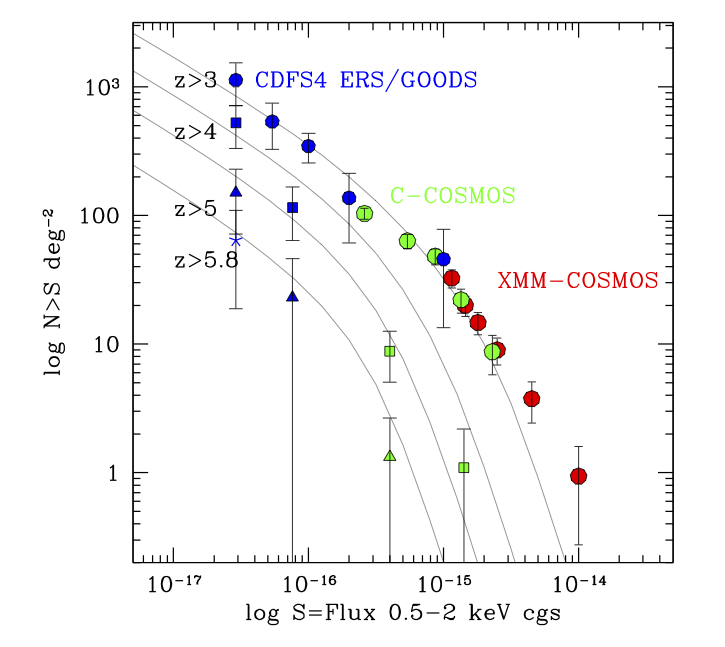 Fan et al. 2006; Willott et al. 2009; Brusa+10; Civano+11; Fiore+12
High-z constraints on BH density
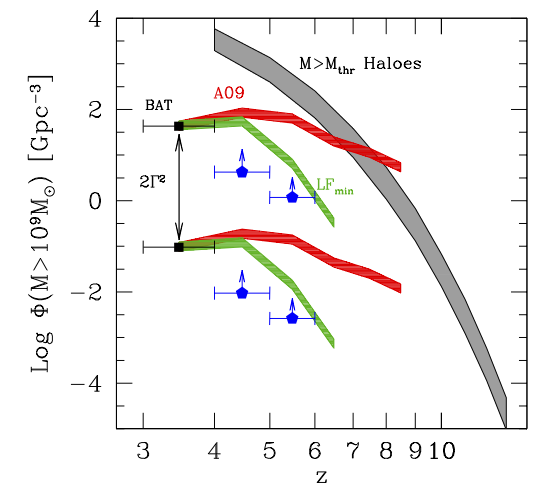 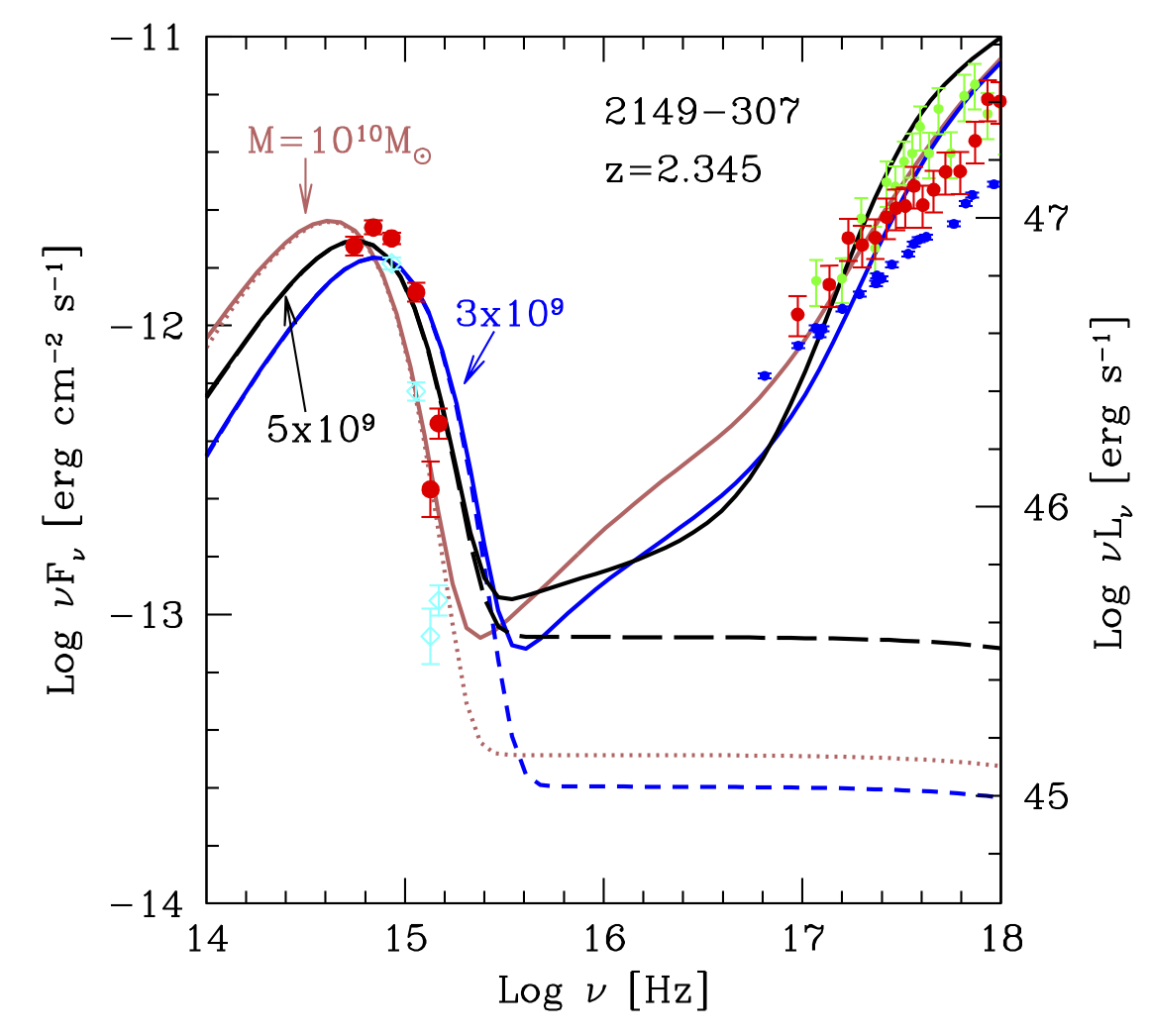 High redshift Blazars
Ghisellini et al. 2012
Useful references (2)
Hopkins et al.: “An observational determination of the bolometric quasar luminosity function”, 2007, ApJ, 654, 731
Marconi et al.: “Local supermassive black holes, relics of active galactic nuclei and the X-ray background”, 2004, MNRAS, 351, 169
Colpi and Dotti: “Massive binary black holes in the cosmic landscape”, 2010, arXiv:0906.4339
Pretorius: “Binary black hole coalescence”, Astrophysics and Space Science Library, Volume 359. Springer Netherlands, 2009, p. 305
Ripamonti and Abel: “The formation of primordial luminous objects”, in “Joint evolution of black holes and galaxies”, Eds. Colpi, Gorini, Haardt, Moschella, Taylor and Francis, New York, 2006
Volonteri: “Formation of Supermassive black holes”, ARA&A, 18, 279
Tanaka & Haiman: “The assembly of Supermassive Black Holes at high redshift”, ApJ, 696, 1798